Welcome to Linux RedHat 9 Unleashed
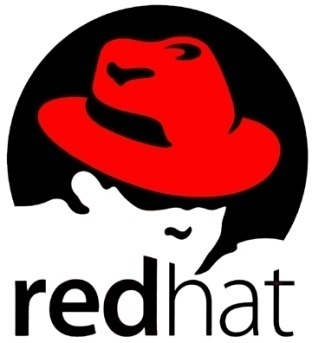 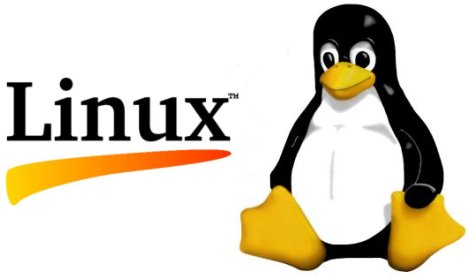 Chapter 1Introducing Red Hat Linux
Introduction
Founder  
 Name:   Linus Torvalds
 Country:   Finland
 Year of introduction:  1991
Linux Coding
 Language:  C/C++
Distributers
 RedHat Linux  1994
 Turbo
 Easy Linux
Welcome to Linux worldServers around the world using linux
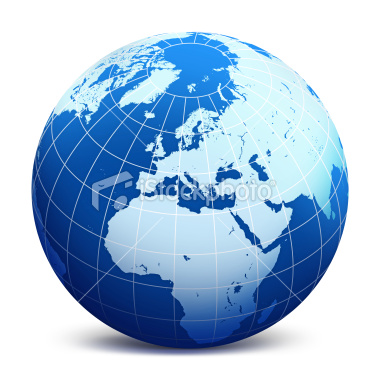 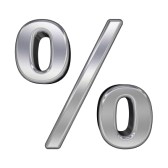 In 1994
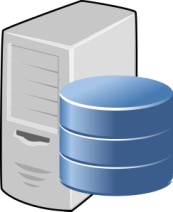 Welcome to Linux worldServers around the world using linux
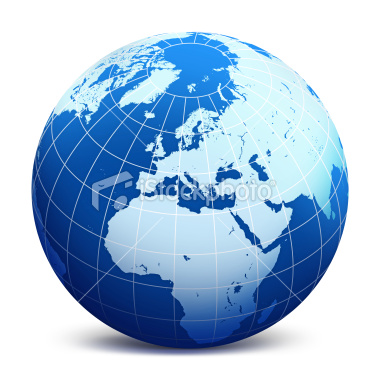 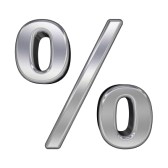 In 1994
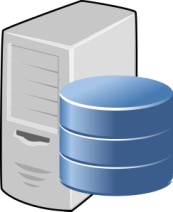 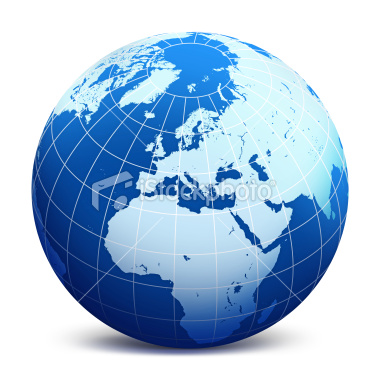 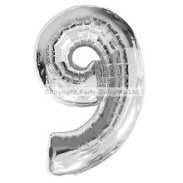 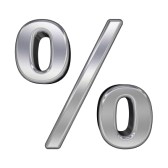 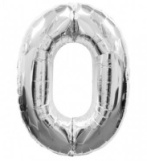 By 2013
Most
  Super
   Computers
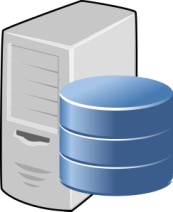 Why Linux ?
Better and Improved GUI (GNOME, KDE and TWM)

Font improvement 

Improved software  
   
Providing many utilities(open Office,Mozilla…)  

In-built web server

 Strong Kernel (load balancing) 

 Support more then 1000 printers
 
 Virus free
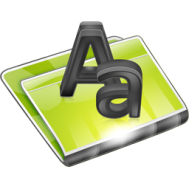 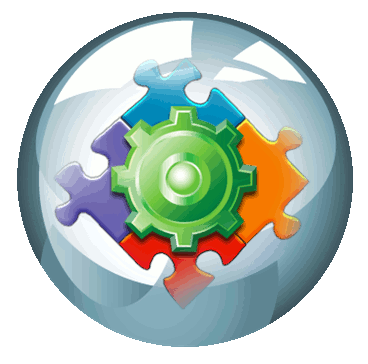 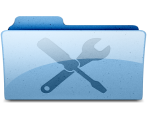 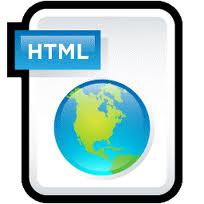 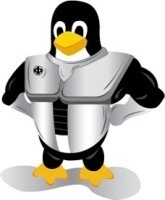 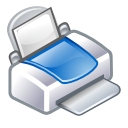 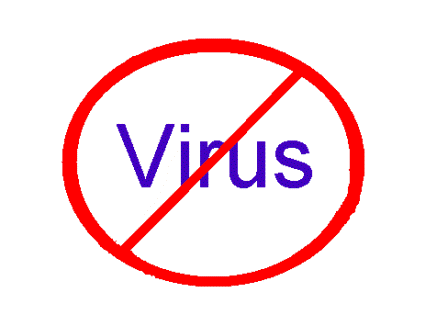 Flexible Installation ProcessBoth GUI and Text Base
Mostly used option
Custom- To install your own selected software packages.
Upgrade- To upgrade an existing system.
Server- To built a server.
Personal- To create a multimedia workstation.
Workstation- To create a development system.
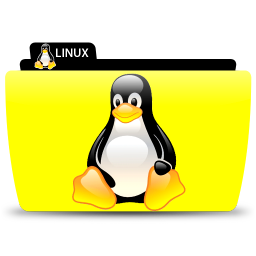 File System of Linux
Two types of file extensions
 ext 2 (old file system)
 ext 3 (new file system)
 ext 4 (in rare cases)
Kernel Series
2.2
2.4
2.5
2.6
  
   The command to check kernel version 
      uname –r
    The command to see the date when kernel was compiled
      uname -v
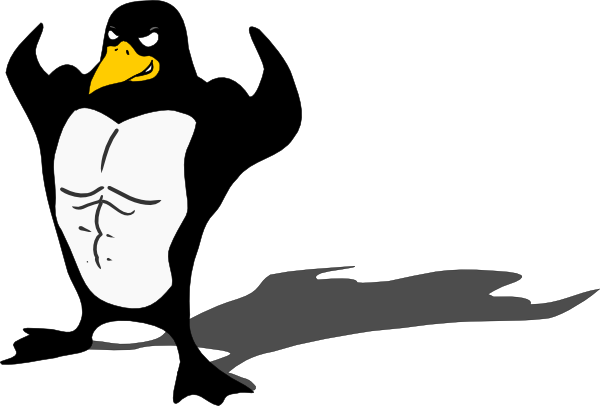 Structure of Linux CommandAll linux commands are case sensitive and only small caps run
command                       

      lpr
Correct and incorrect
Lpr  
     lPr
     lpR
     LPr
     LPR
     LpR
     lpr
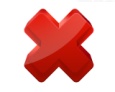 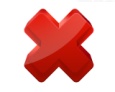 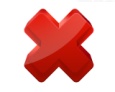 Command to print
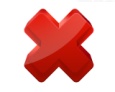 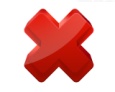 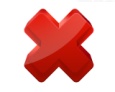 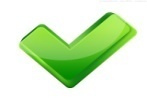 Structure of Linux CommandAll linux commands are case sensitive and only small caps run
Structure of command

       command  [{-}option(s)]     [command argument(s)]

      lpr      -P apr         proposal.txt
The file name which will be 
Printed out
Command to print
Option pointing towards 
    a printer name
Name of the printer
Structure of Linux CommandAll linux commands are case sensitive and only small caps run
Structure of command

       command  [{-}option(s)]   [{-}option argument(s)]   [command argument(s)]

      lpr      -P apr      -n 3                  proposal.txt
The file name which will be 
Printed out
Command to print
Option pointing towards 
    a printer name
Option use for number of copies
 to be printed out
Name of the printer
Three copies will be printed out
Some Basic CommandsAll linux commands are case sensitive and only small caps run
Command: 
 less
 zless
Out put of less: 
 will display first few lines of a text file
Out put of zless: 
 will display first few lines of a zipped text file
Some Basic CommandsAll linux commands are case sensitive and only small caps run
Keyboard action after the command less
enter button action
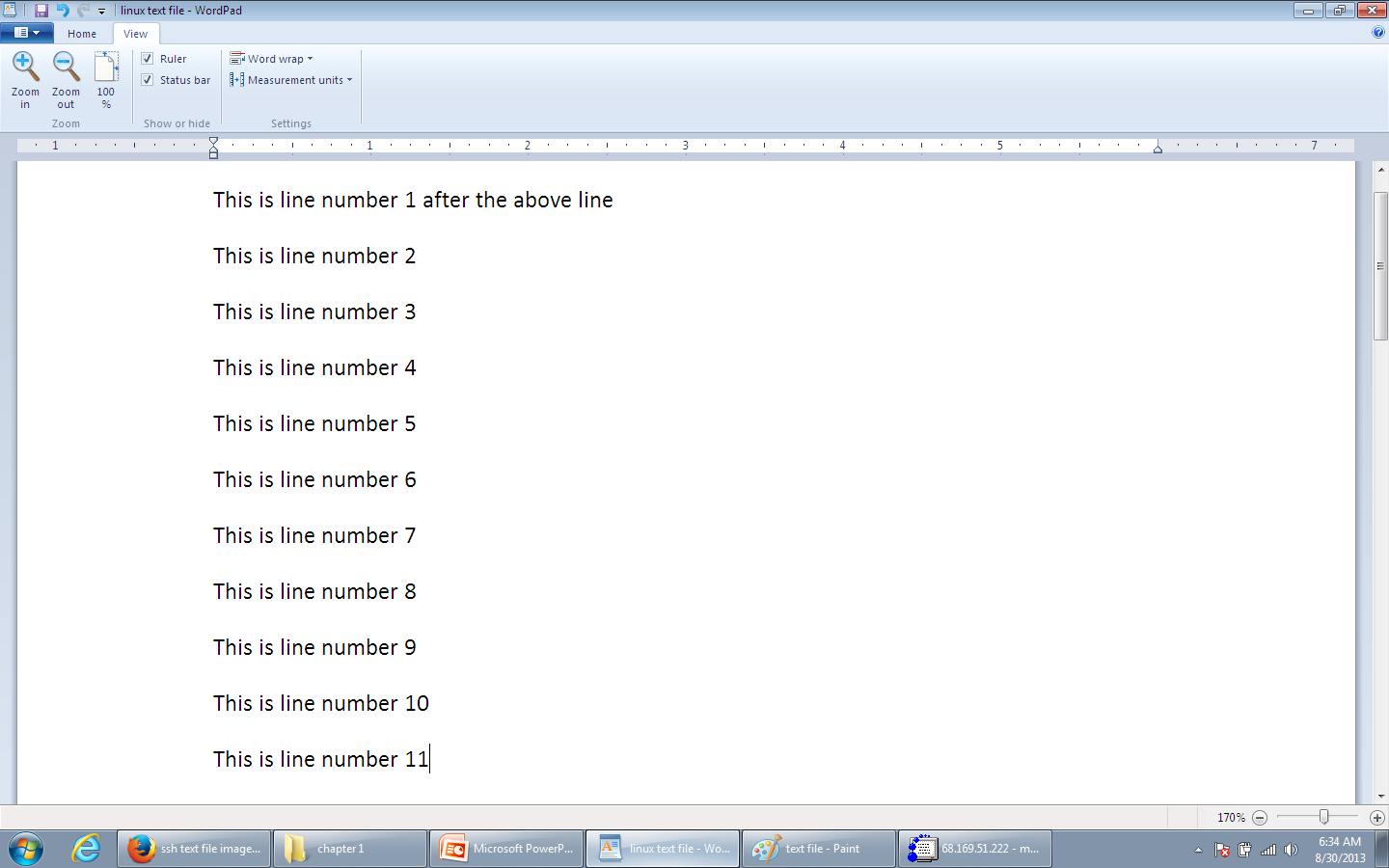 Output:
 will display next line, (line number 11 is visible ,moving line by line)
Some Basic Commands
Keyboard action after the command less
Space bar button action
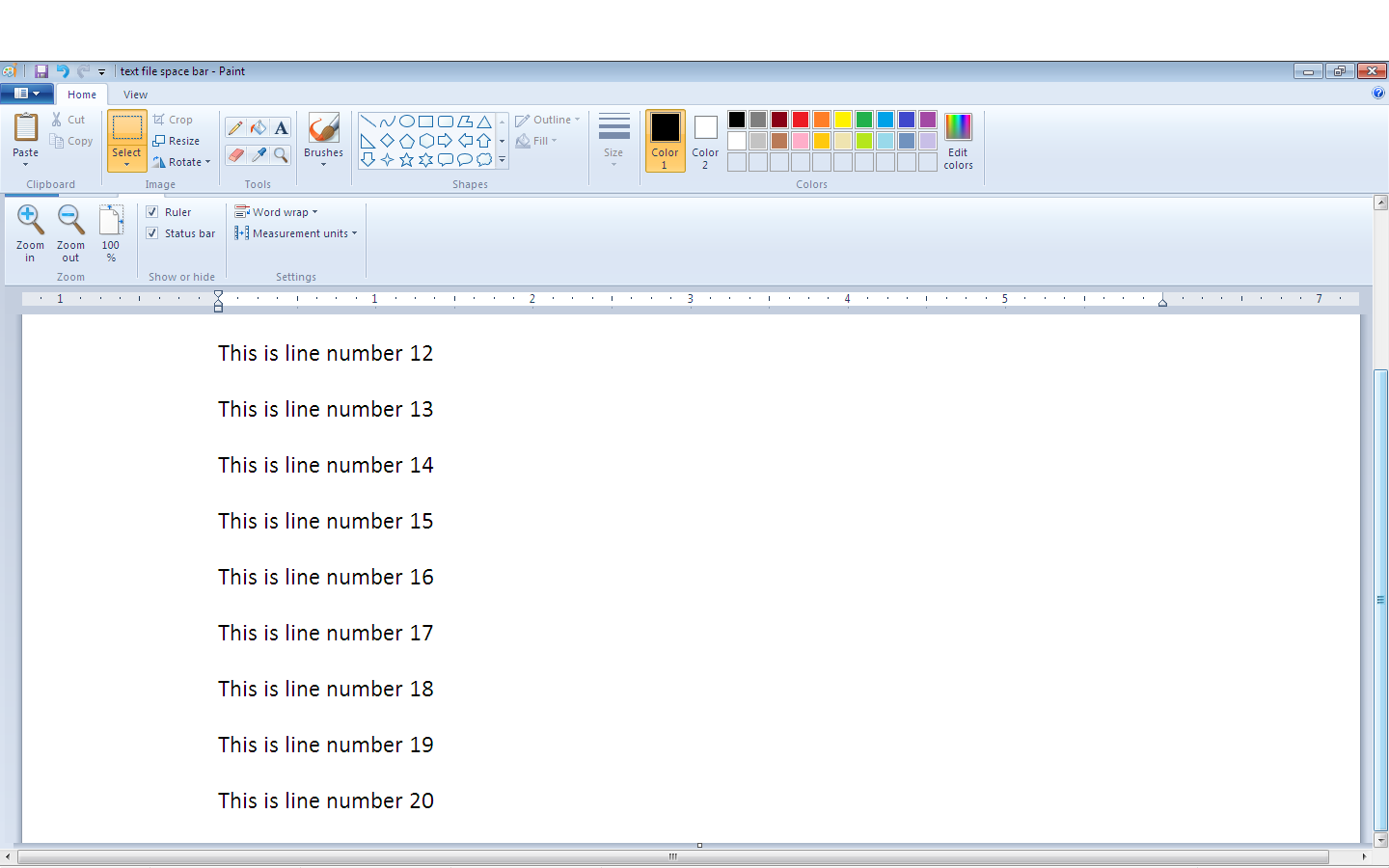 Output:
 will display next page, (line number 12 to 20 are visible 
  moving page by page)
Some Basic Commands
Command: 
 man date
Out put: 
 Will display complete manuals how to use the date command ‘the 
  date command is used to show or set system date and time’
Linux manuals are also kept on 
/usr/share/doc
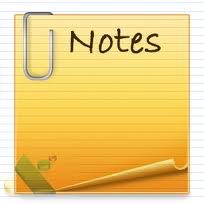 Chapter 2Preparing to Install Red HatLinux
Planning the Red Hat Linux deployment
Business Consideration
 Type of business (Small or Large) 
 Financial Cost 
 Compatibility 
 Specific objective of installation  
System Consideration
 Hardware/Software requirements
 On a net work or stand alone
 Level of security requirements 
 Storage (backup plan)    
User Consideration
Special training for User and Administrators
Number and type of Users
Does the public needs to know (Backend activities on server)

                    Refer to table 2.1 page 30-31
Planning the Red Hat Linux Installation
Key factors to consider
Preparation 
Pre-configuration
Linux provide pre-configured installation scripts for development , workstations , ecommerce and server needs- only the required software will be installed . 
Ensuring Correct installation 
Appropriate Hardware
Hardware Requirements
Minimum Hardware Requirements
Pentium CPU
650 MB hard disk space
64MB RAM
Installation Choice provided by Linux installer
Workstation:  minimum 2.2 GB
Personal desktop:  minimum 2 GB
Server:   350 MB to 5GB
Custom:  500MB to 5GB
                                               To get the most out of your hardware,
                                                  don’t install any more software that required.
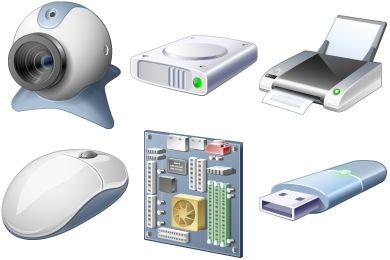 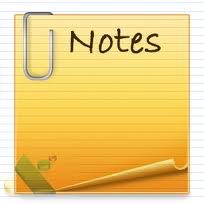 Problematic devices during Installation
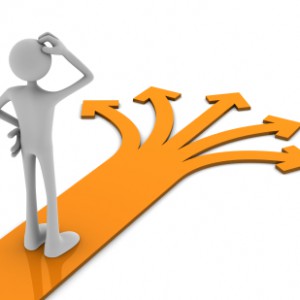 Some USB devices
Wireless-  Many 802.11b wireless USB network adapters
Scanner-  Many Canon ,Visioneer and HP. 
Webcams- Some Creative and Logitech 
            
            If a driver isn’t available, you have a few options, you can     
            download the driver’s source code and build the driver your self.
            You can also check hardware compatibility http://hardware.redhat.com
            /hcl/genpage2.cgi?pagename=hcl&view=advsearch#form

                                   Refer to table 2.2 page 41-43 for the checklist
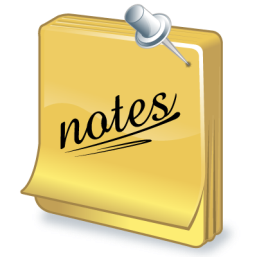 Preparing for the Install Process
RedHat Linux Installation Methods
CD-ROM- Using the cd-rom drive. 
DOS- By using LOADIN, by running DOS batch file, autoboot. bat.
NETWORK FILE SYSTEM- installing from a remote hard drive.
FILE TRANSFER PROTOCAL- installing from a remote server.  
HYPERTEXT TRANSPORT PROTOCAL- installing from a website.
INSTALLING VIA A INTERNET- same as point c,d and e.
HARD DRIVE PARTITION- Copying and installing from a partition
PREINSTALLED MEDIA- Install Linux on a different hard drive and then transfer the hard drive to your system .
Creating a bootable disk
To create a bootable floppy which can be helpful in future .
Command:  dd

Complete command will be 
Command:  dd  if=/mnt/cdrom/images/boot.img  of=/dev/fdo  bs=1440k

         command to create        copying floppy image                                             floppy drive path      speed
                 bootable floppy                 from cdrom
Partitioning before and during installation
Before installation partitioning softwares
DM9
Partition Magic
During installation 
Native root (Its must and basic)
Swap (Its must and basic, its double the size of your RAM size)
Boot (Its optional , minimum 100 MB space)
home (Its optional )
/opt (Its optional )
/tmp (Its optional )
/usr (Its optional )
/var (Its optional )
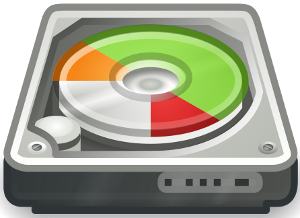 Dual operating systems
You can install both operating systems on your system , the Golden rule is first install windows and then Linux 

 
                                        
                    

           
                First               Second
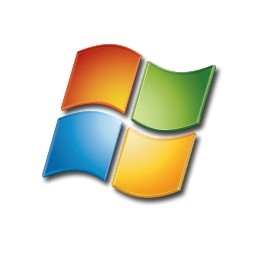 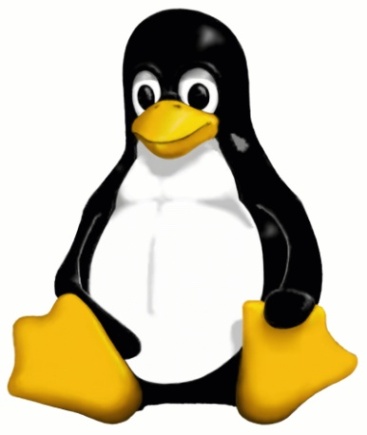 Mounting and unmounting
The command  mount 


    After joining or mounting, you can read the data from the CD but you can not eject it.           

The command umount
 
                              
After un mounting you can not read the data from the CD but can now eject it.
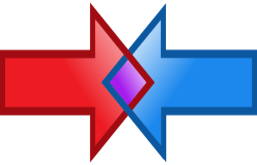 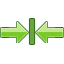 Auto partition metion in Linux
Kickstart installation metiond:
Create a configuration file that will help kickstart to take input from. 
User the kickstart command to let the system do the automatic partition (/usr/sbin/ksconfig).
Select the appropriate options in the dialogue box
A file by the name ks.cfg will be created , copy it on a floppy.
     mount  /mnt/floppy
     cp  ks.cfg  /mnt/floppy
     linux  ks=floppy
     umount /mnt/floppy  
Uses:
Saves a lot of time 
Saves effort 
Unattended installation